Project muizenval
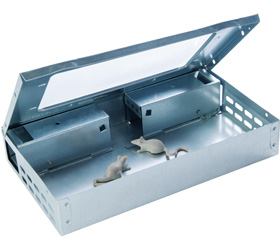 Daan Straub & Nigel Stegmijer
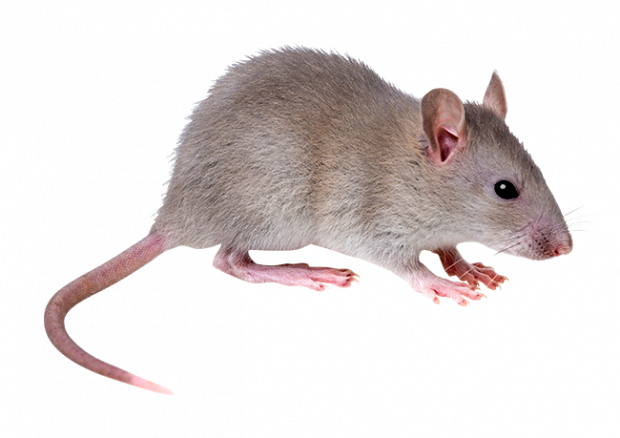 inhoud
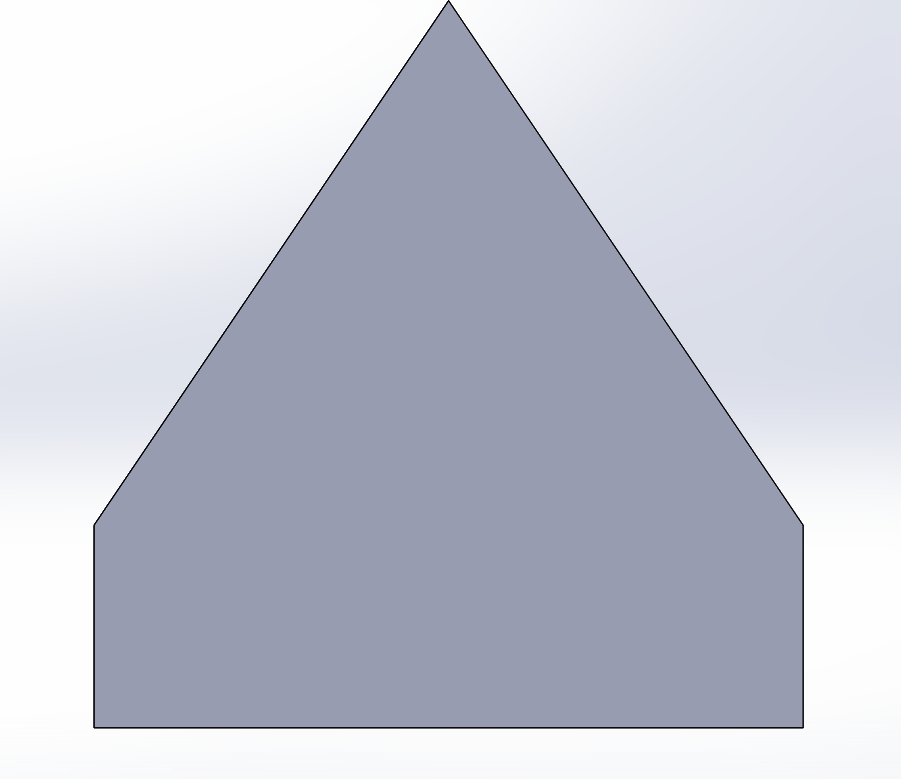 Waarom een muizenval
Proces
Onderzoek
Ons uitgekozen idee
Spuugmodel
prototype
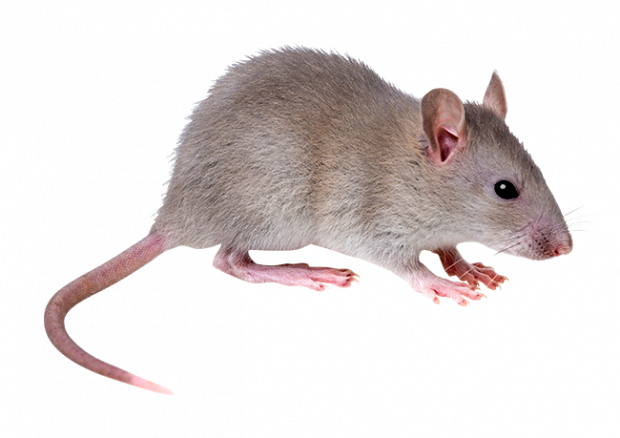 Waarom een muizenval
Opdracht
Veel dingen verzinnen
creatief
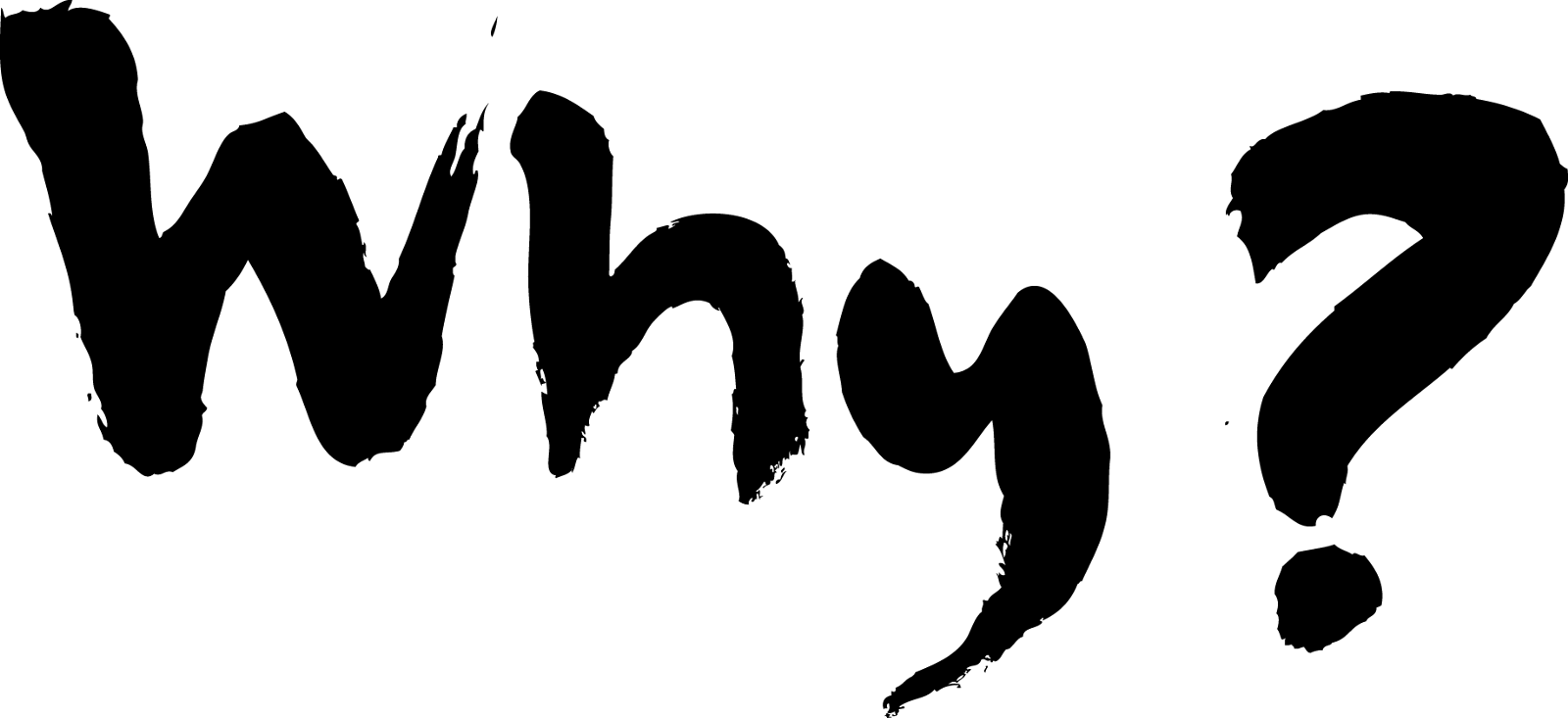 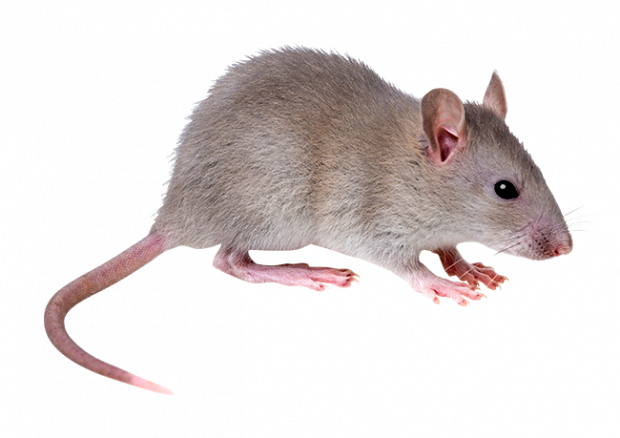 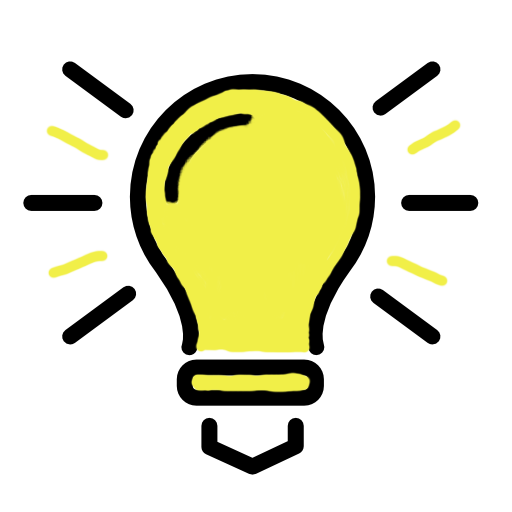 proces
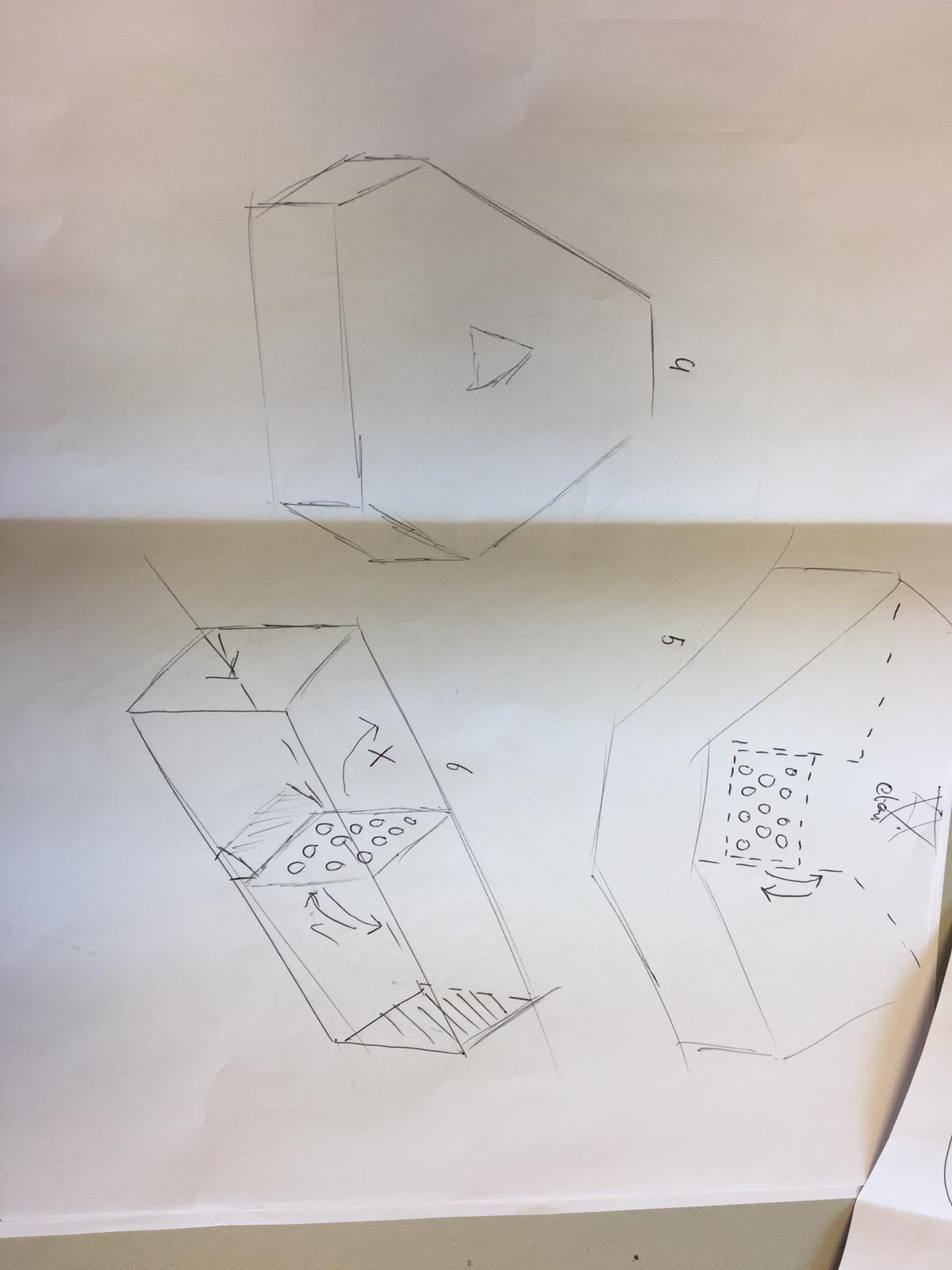 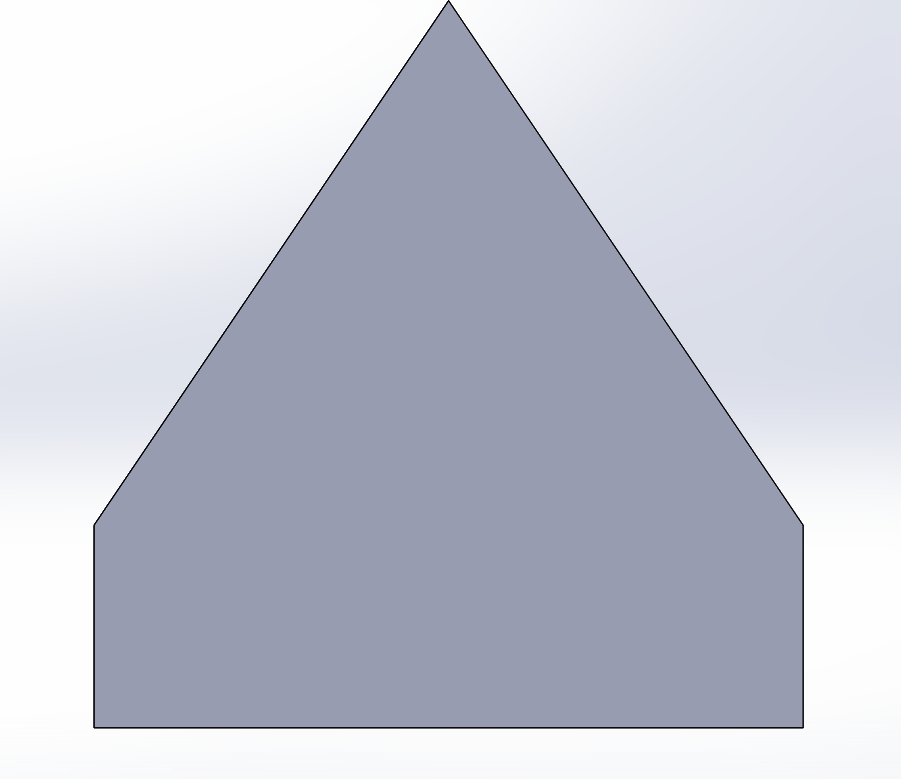 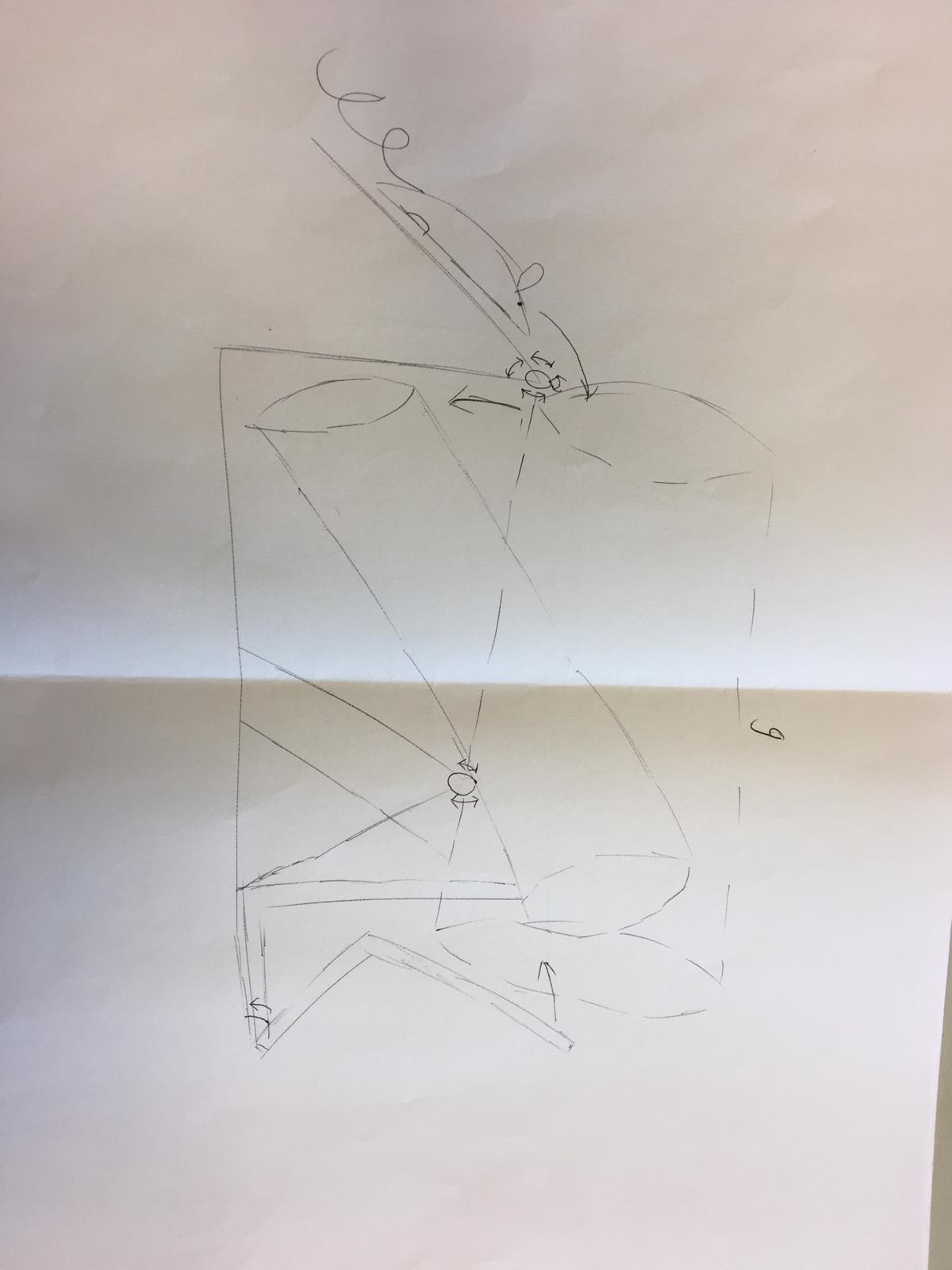 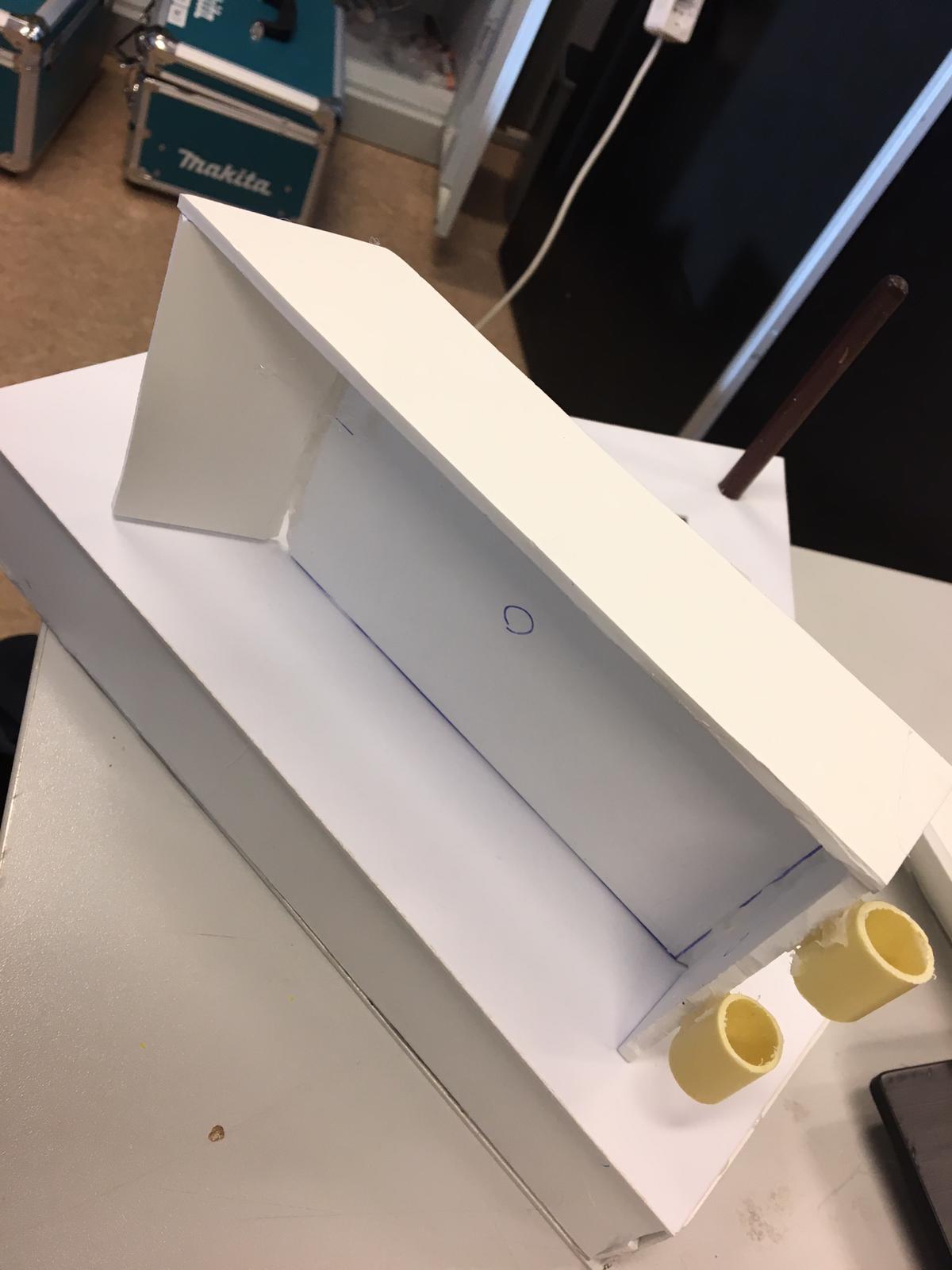 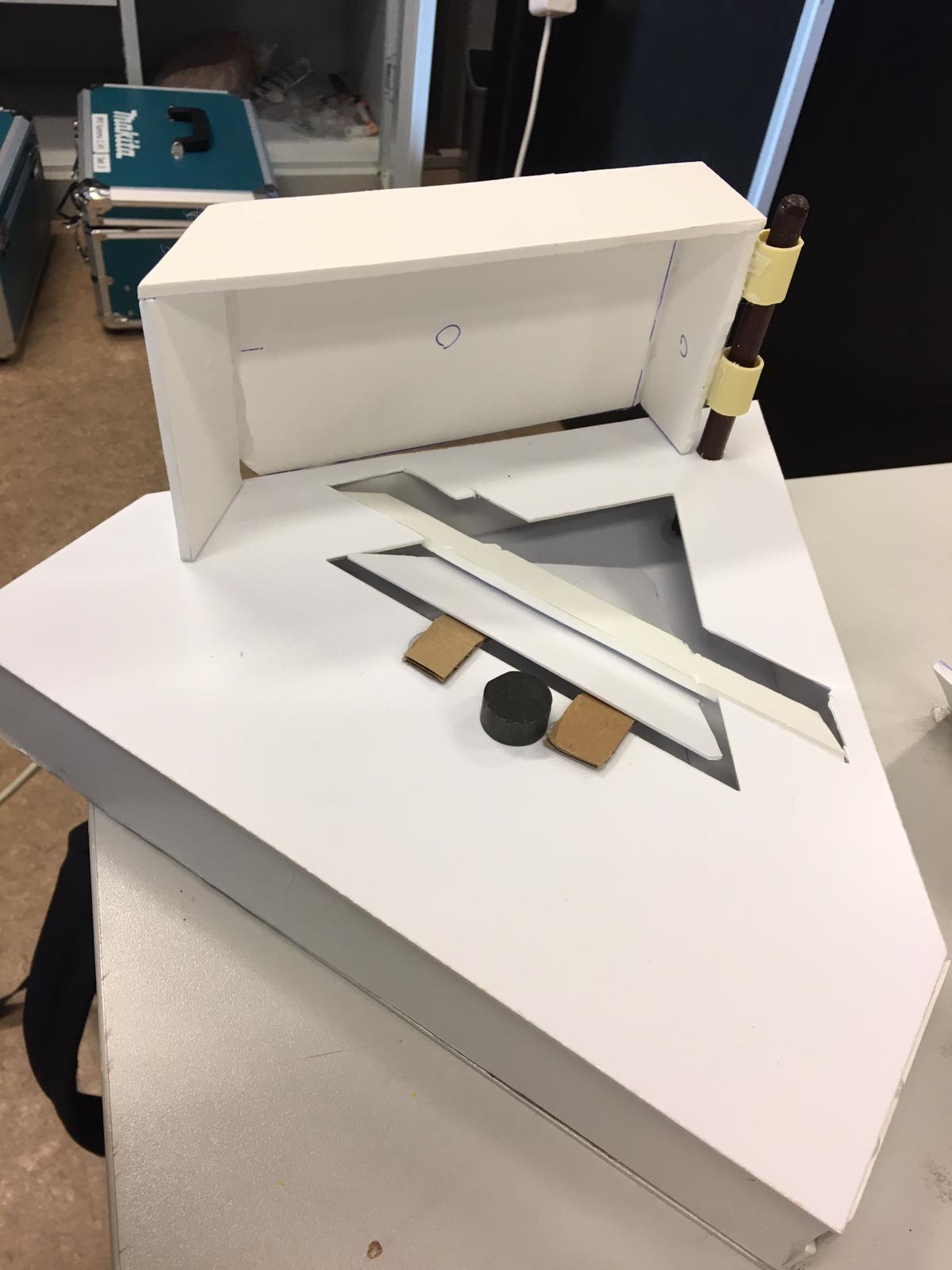 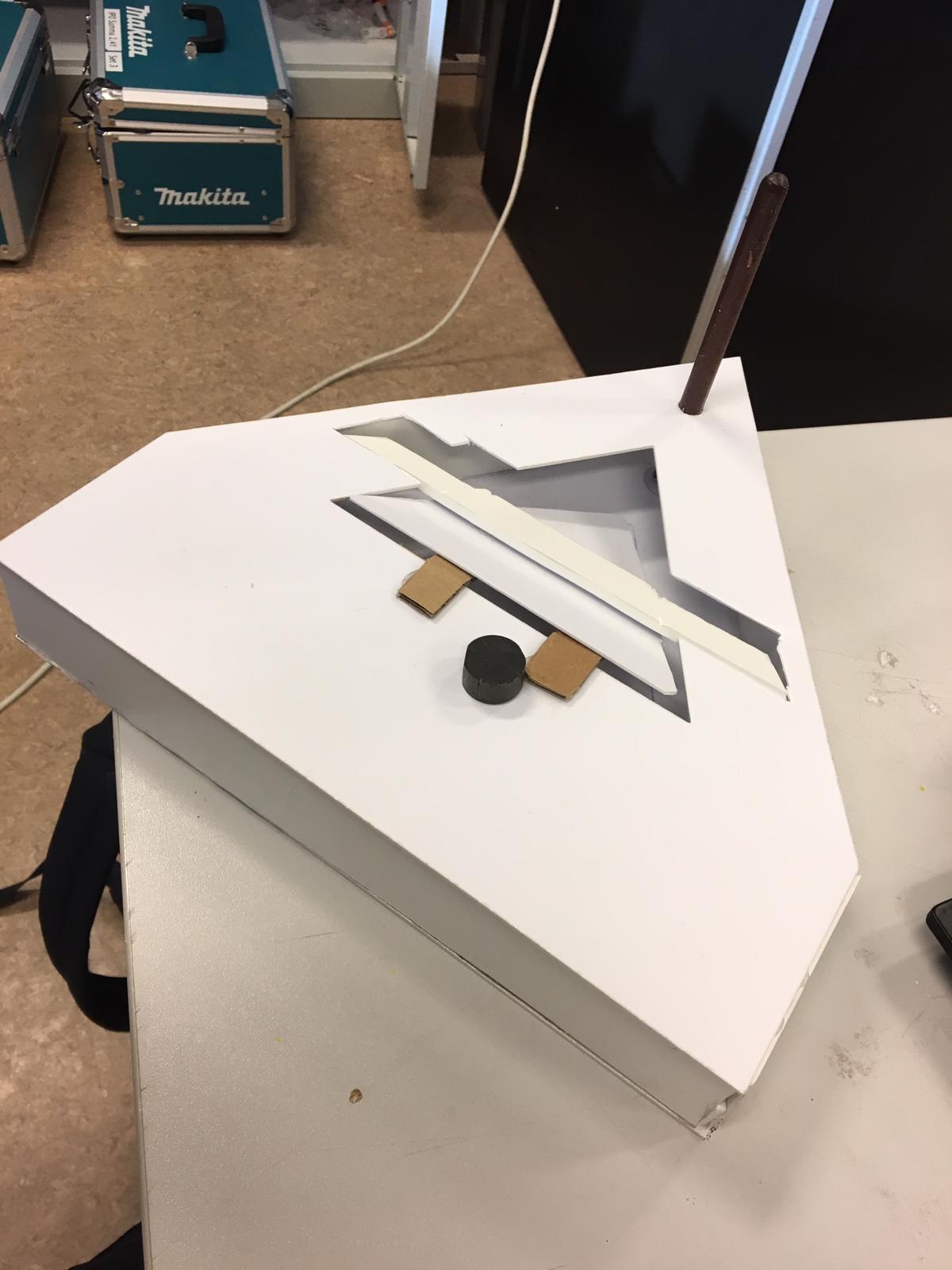 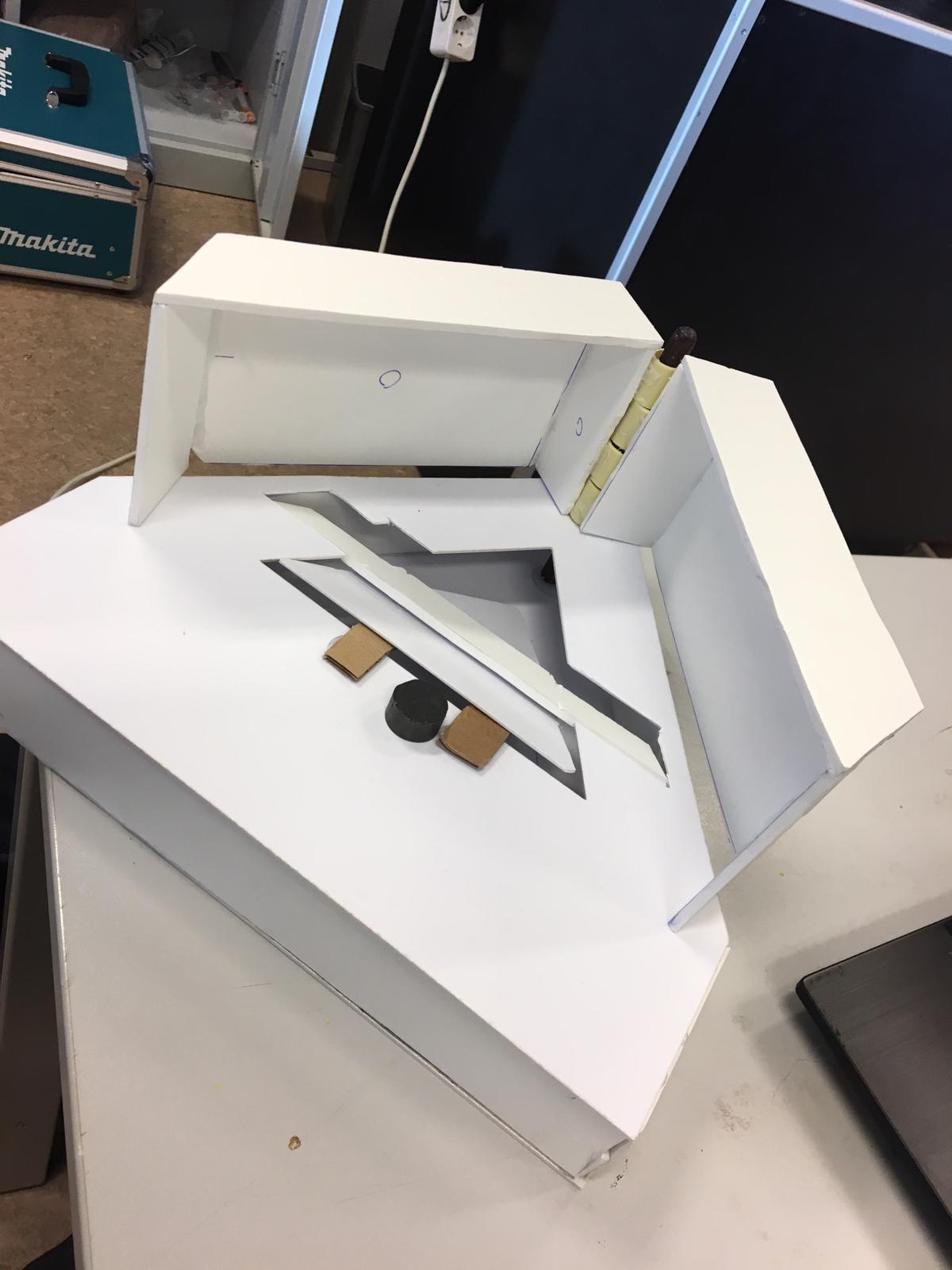 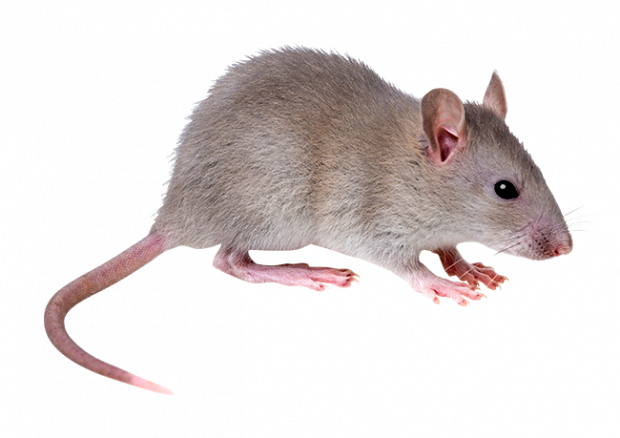 onderzoek
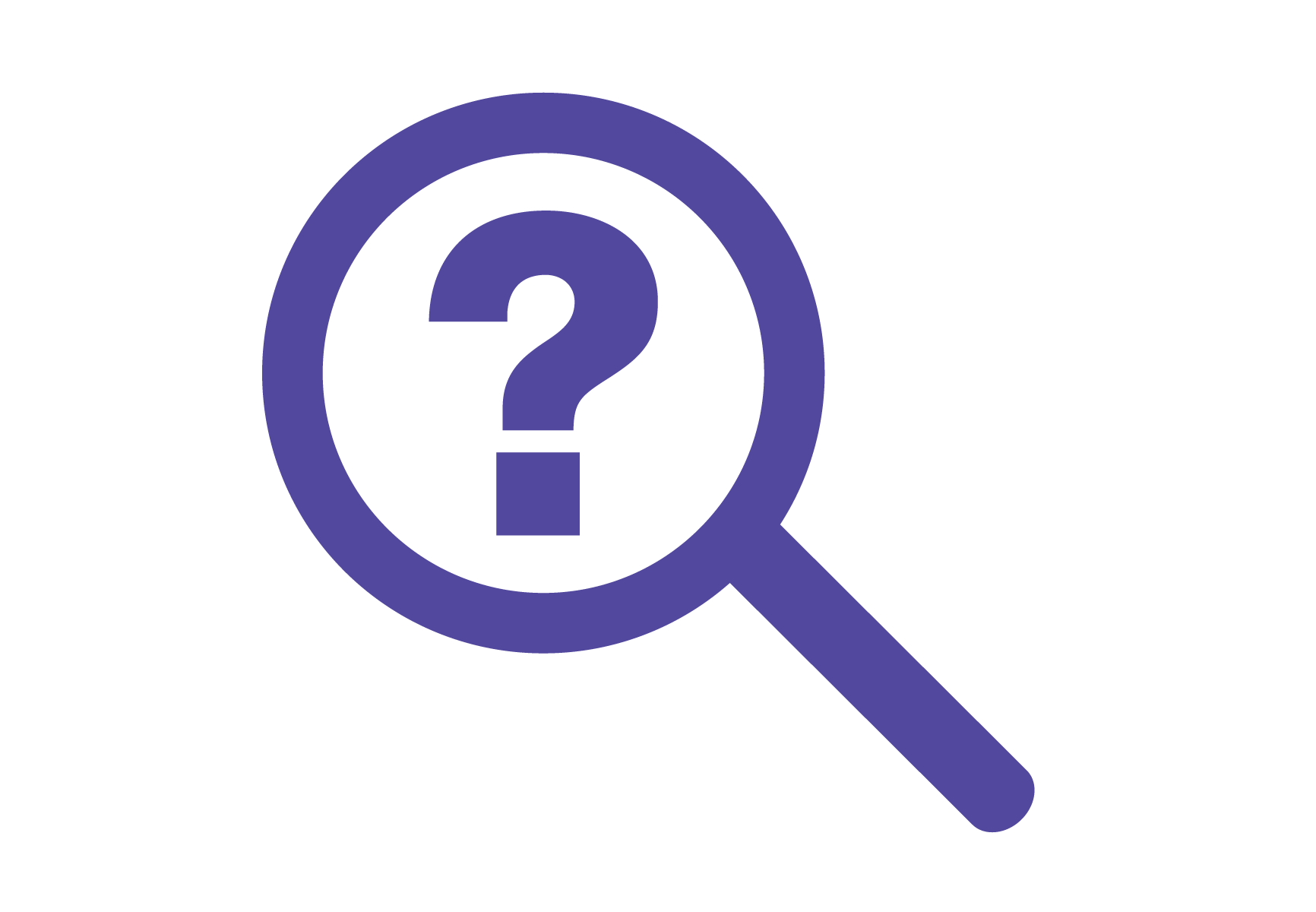 Veel zoeken op internet (inspiratie)
Hoe de muis kan blijven leven
Goedkope en dure materialen
Zo simpel mogelijk
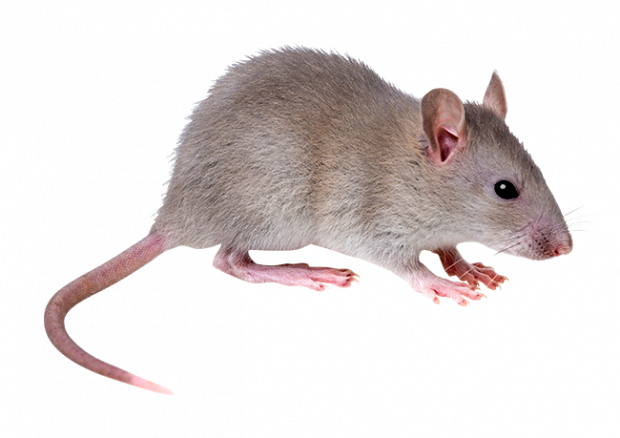 Ons uitgekozen idee
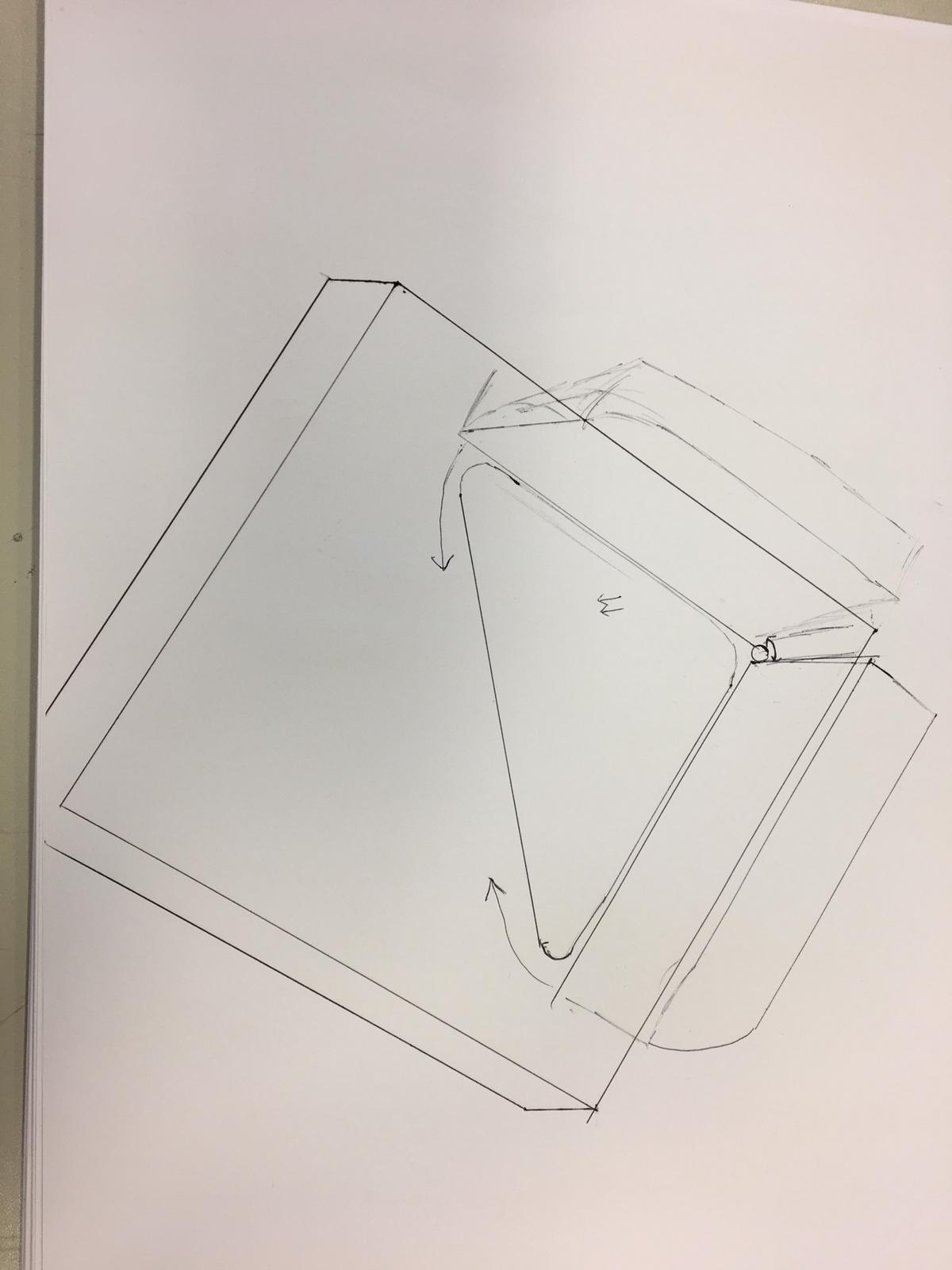 Handig in elkaar te zetten 
Diervriendelijk
Makkelijk
Goedkoop
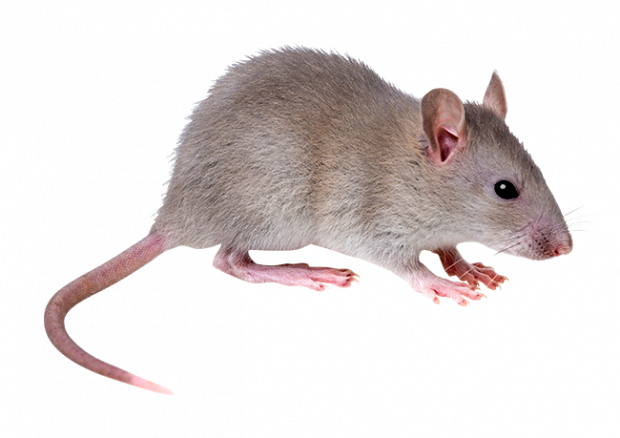 spuugmodel
We hebben gelet op:

Muis moet levend blijven
Weinig/ geen verwondingen
Staat buiten 
Makkelijk in en uit elkaar te zetten
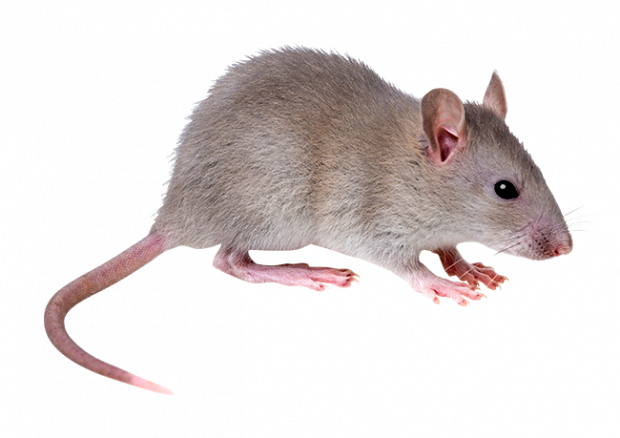 prototype
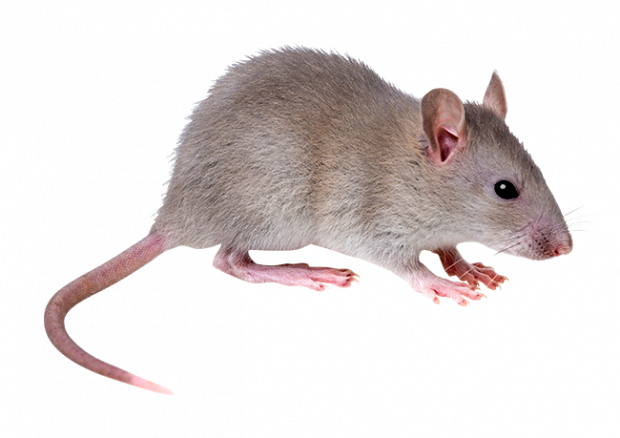